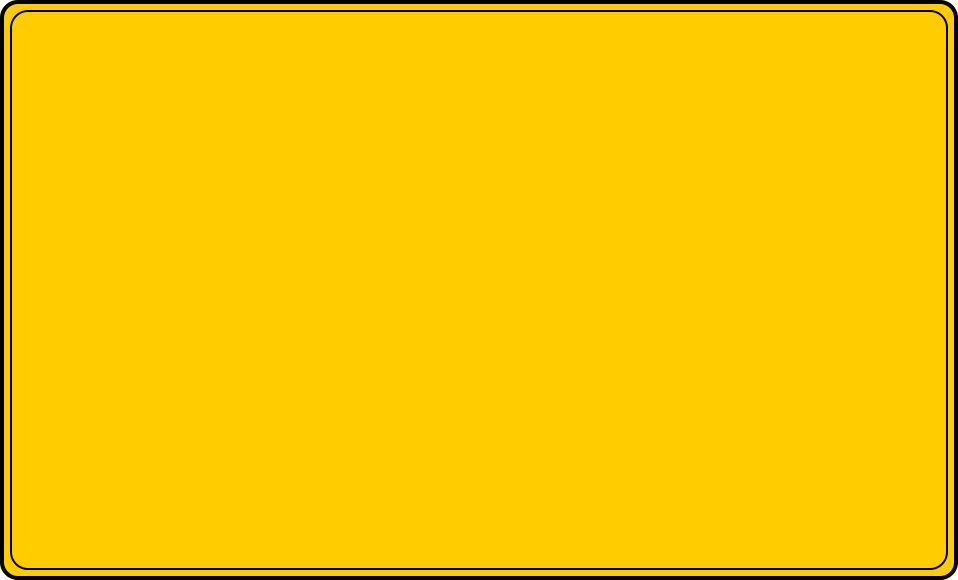 Team 1 Score
Team 2 Score
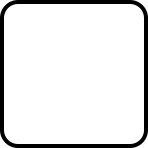 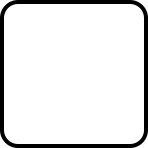 Jeopardy
Jeopardy
Jeopardy
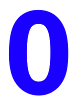 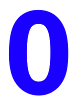 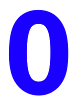 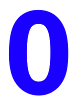 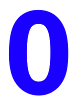 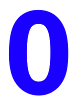 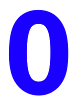 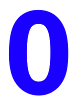 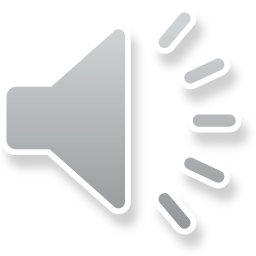 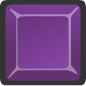 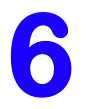 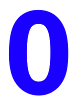 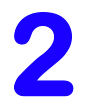 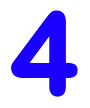 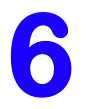 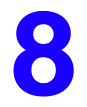 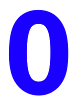 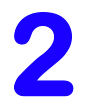 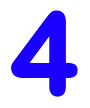 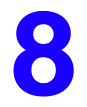 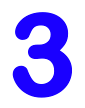 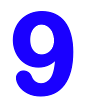 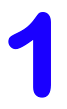 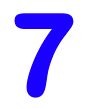 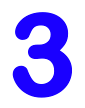 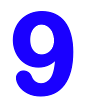 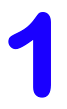 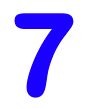 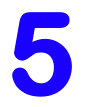 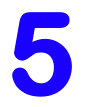 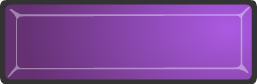 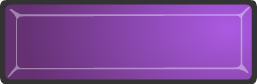 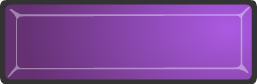 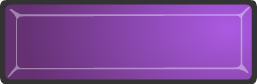 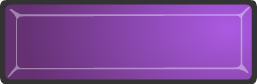 Regions
Political
Physical
Misc.
Fast Facts
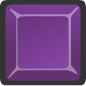 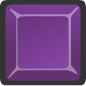 100
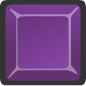 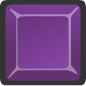 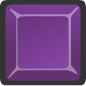 100
100
100
100
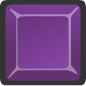 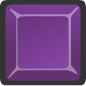 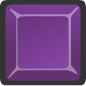 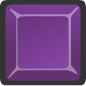 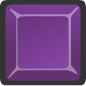 200
200
200
200
200
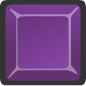 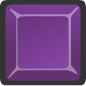 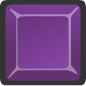 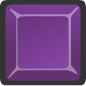 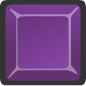 300
300
300
300
300
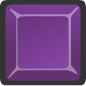 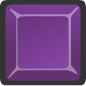 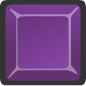 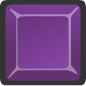 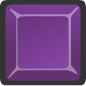 400
400
400
400
400
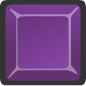 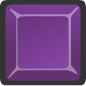 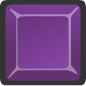 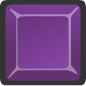 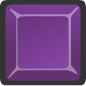 500
500
500
500
500
Political - 100
Number 6 is Colorado, what is Colorado's capital?
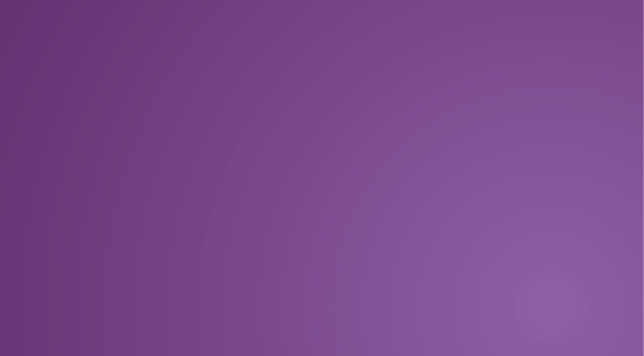 Denver
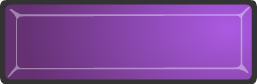 move to reveal
move to reveal
Jeopardy Board
Political  - 200
Which state is number 1?
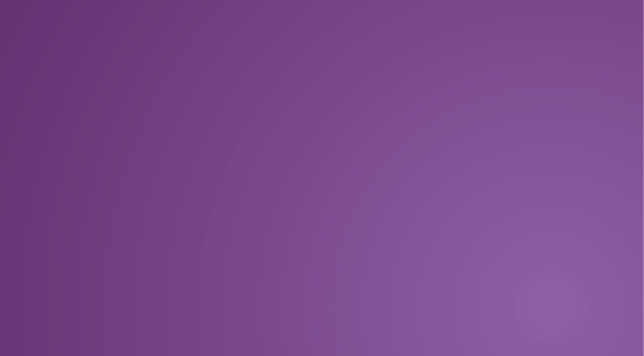 South Dakota
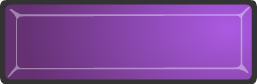 Jeopardy Board
move to reveal
move to reveal
Political  - 300
Which state is number 13?
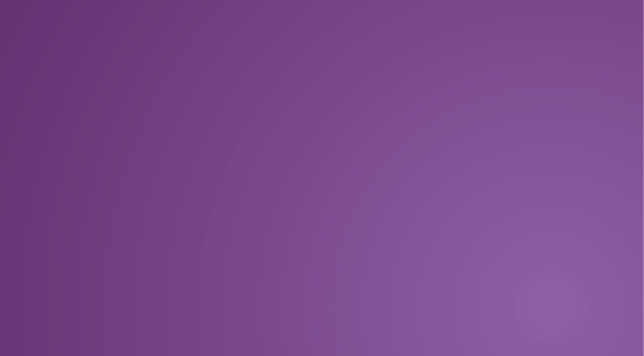 Missouri
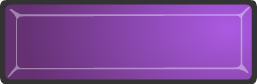 move to reveal
move to reveal
Jeopardy Board
Political  - 400
Which state is number 24?
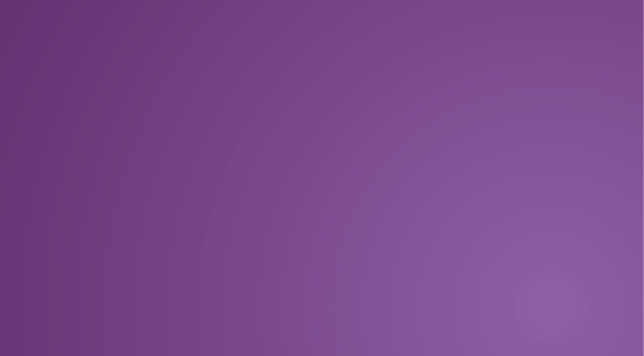 Georgia
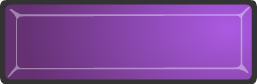 Jeopardy Board
move to reveal
move to reveal
Political  - 500
The state and capital for number 3.
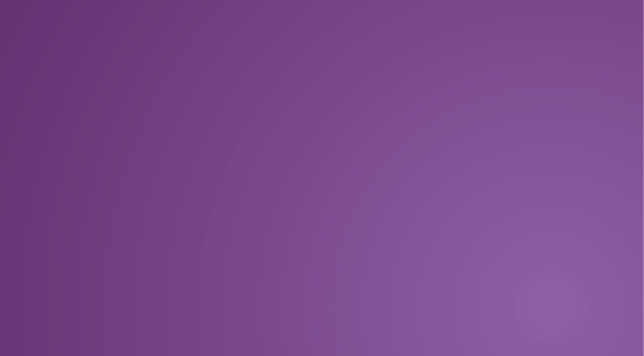 Sacramento, CA
move to reveal
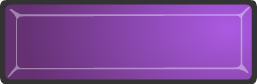 move to reveal
Jeopardy Board
Physical - 100
Which lake is number 9?
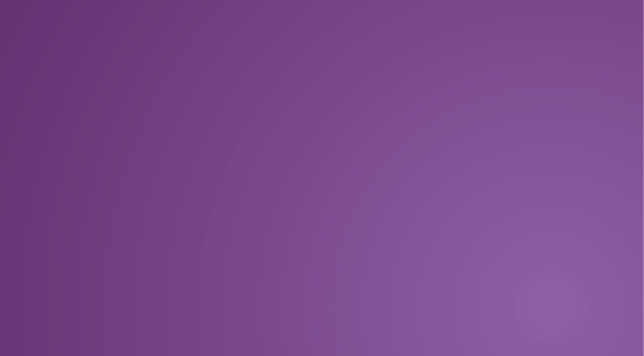 Great Salt Lake
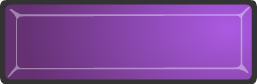 move to reveal
Jeopardy Board
move to reveal
Physical - 200
Which river is number 12?
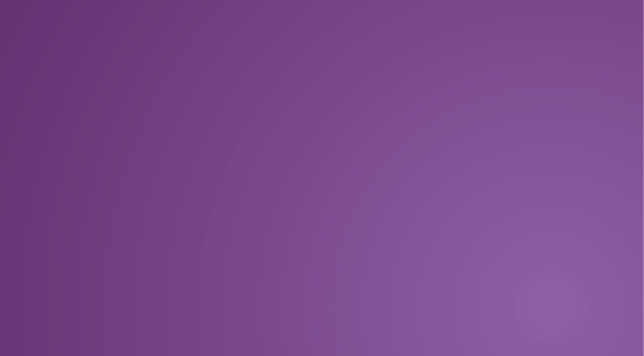 Missouri
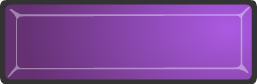 move to reveal
move to reveal
Jeopardy Board
Physical - 300
The tallest mountain in North America.
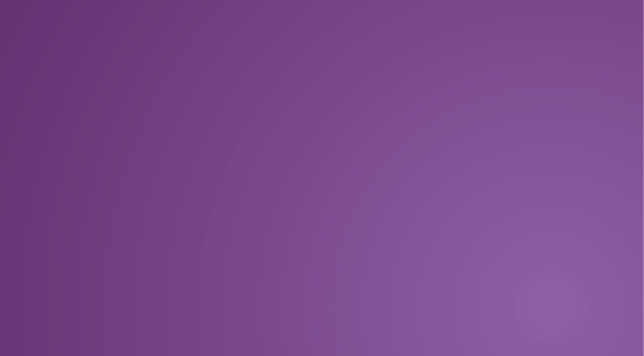 Denali
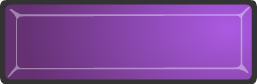 move to reveal
move to reveal
Jeopardy Board
Physical - 400
Which lake is number 4?
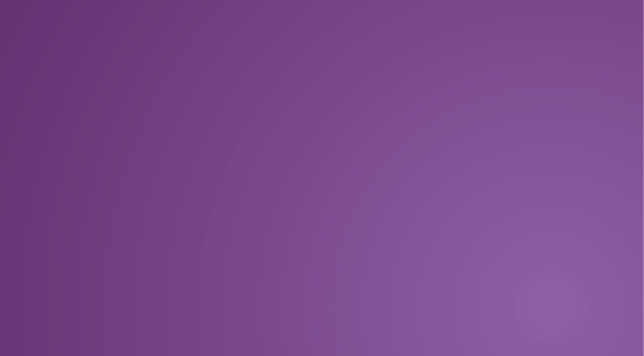 Michigan
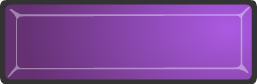 move to reveal
move to reveal
Jeopardy Board
Physical - 500
Number 19 was created by number 11. Name both.
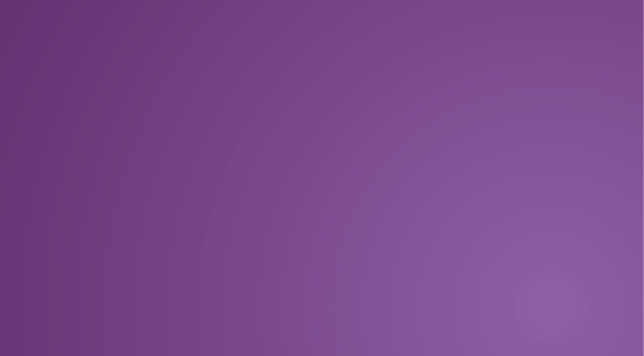 Grand Canyon, Colorado River
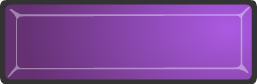 move to reveal
move to reveal
Jeopardy Board
Fast Facts - 100
The population of the United States.
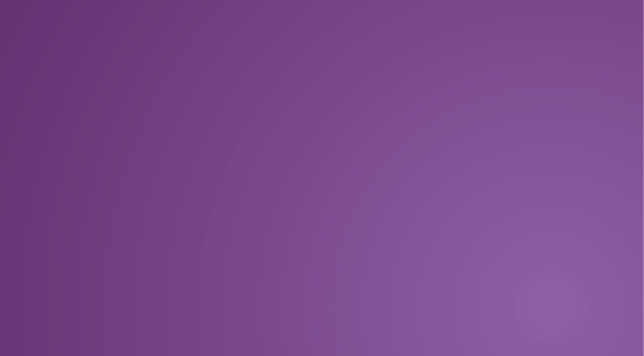 320 Million
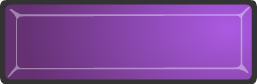 Jeopardy Board
move to reveal
move to reveal
Fast Facts - 200
The most populated city in the United States.
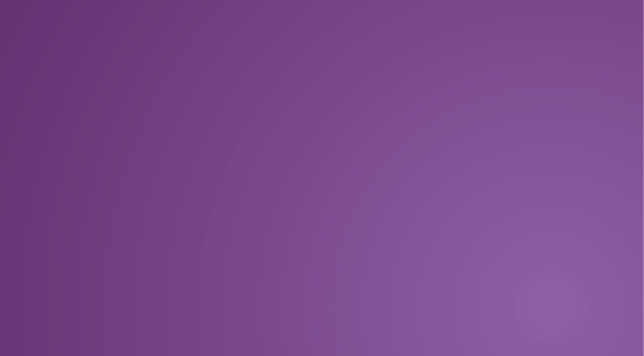 New York
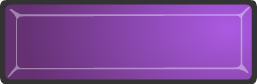 move to reveal
move to reveal
Jeopardy Board
Fast Facts - 300
Capital of the United States.
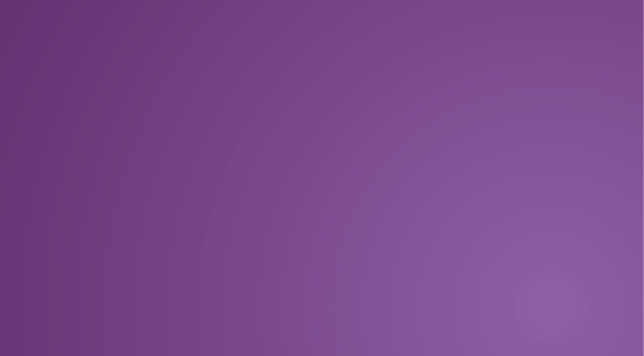 Washington D.C.
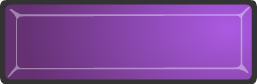 move to reveal
move to reveal
Jeopardy Board
Fast Facts - 400
National Bird.
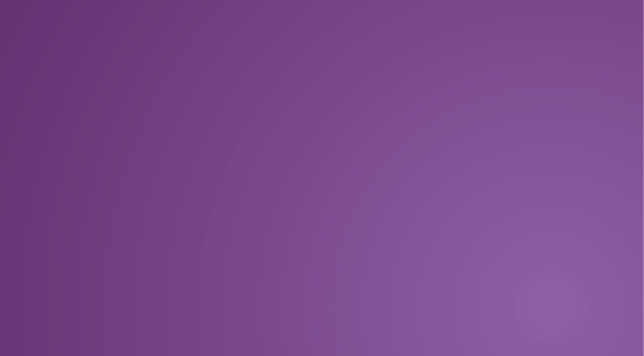 Eagle
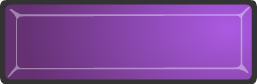 Jeopardy Board
move to reveal
move to reveal
Fast Facts - 500
National Flower.
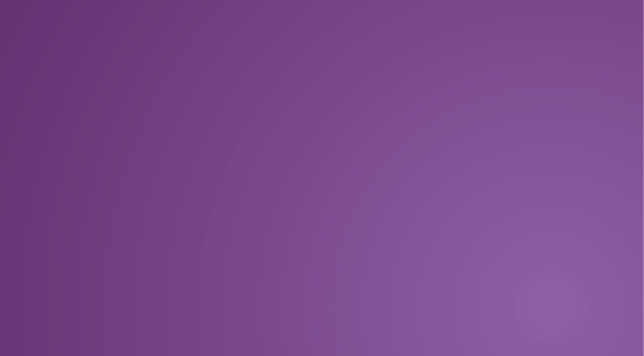 Rose
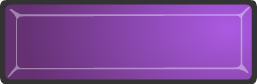 move to reveal
move to reveal
Jeopardy Board
Regions - 100
Area in the Great Plains that is very dry and useless for farming and a lot of other human activities.
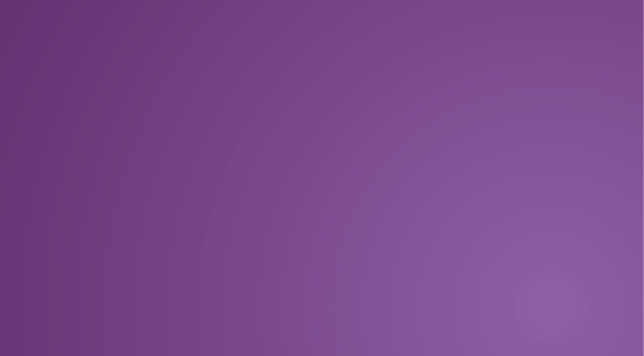 Badlands
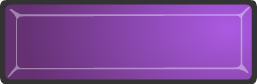 Jeopardy Board
move to reveal
move to reveal
Regions - 200
What are ice shanties used for?
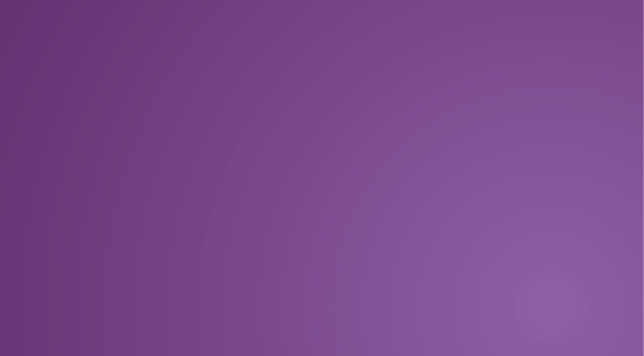 Ice Fishing
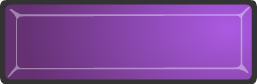 move to reveal
move to reveal
Jeopardy Board
Regions - 300
How is the Great Salt Lake different from most lakes?
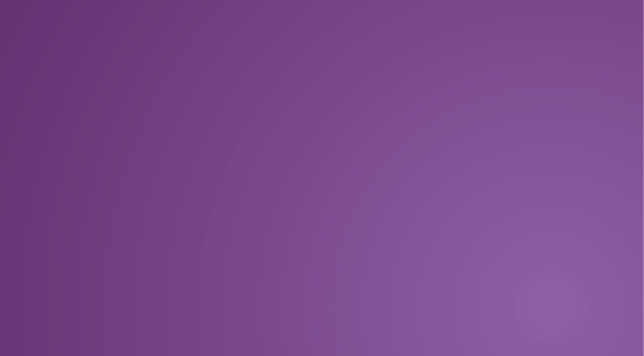 large, shallow, salty
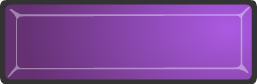 Jeopardy Board
move to reveal
move to reveal
Regions - 400
What two things make it possible to live in the desert?
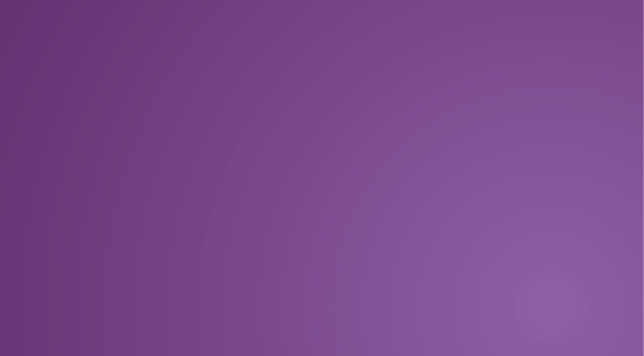 AC, Cars
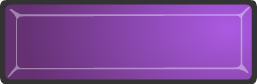 Jeopardy Board
move to reveal
move to reveal
Regions - 500
An area where water is stored to provide drinking water and water for irrigation.
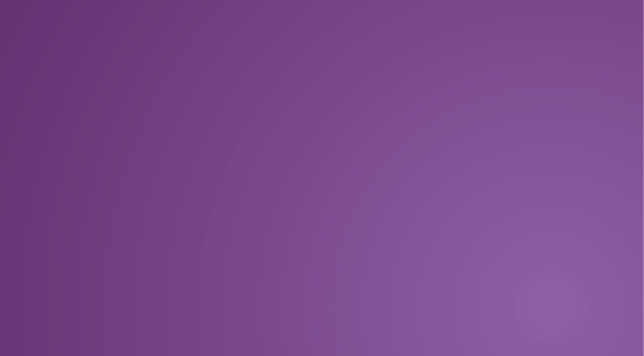 Reservoir
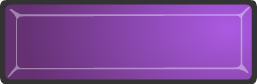 move to reveal
Jeopardy Board
move to reveal
Misc. - 100
A factory that separates crude oil into parts like gasoline and heating oil.
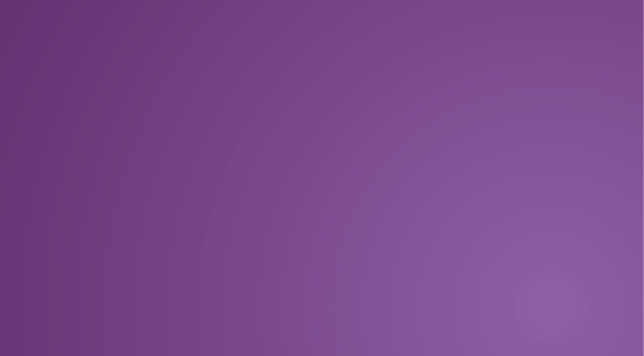 Refinery
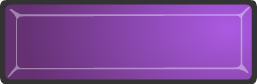 Jeopardy Board
move to reveal
move to reveal
Misc. - 200
What is Old Faithful?
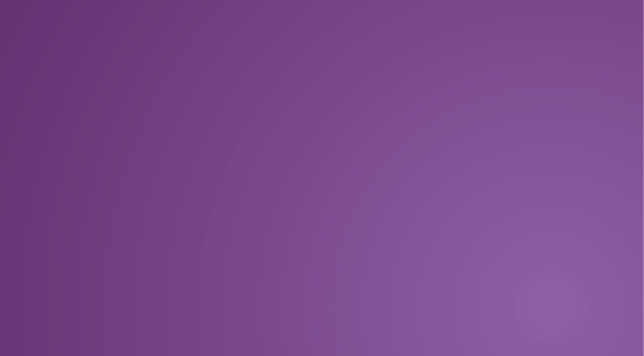 a geyser, erupts regularly
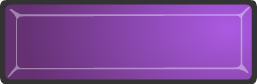 move to reveal
move to reveal
Jeopardy Board
Misc. - 300
Which type of economy does the United States have?
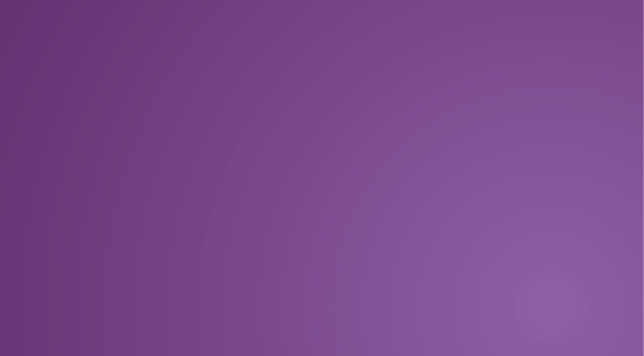 Market/Mixed
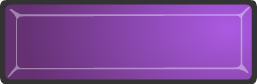 move to reveal
move to reveal
Jeopardy Board
Misc.  - 400
Which type of government does the United States have?
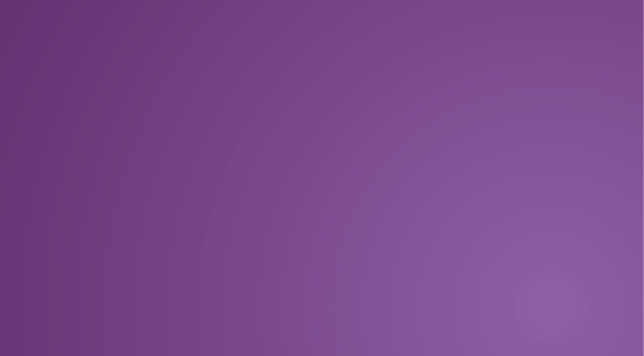 Representative Democracy
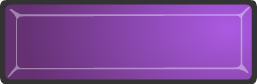 move to reveal
move to reveal
Jeopardy Board
Misc. - 500
The point in the United States where rivers run to either the Pacific Ocean or the Atlantic Ocean/Gulf of Mexico.
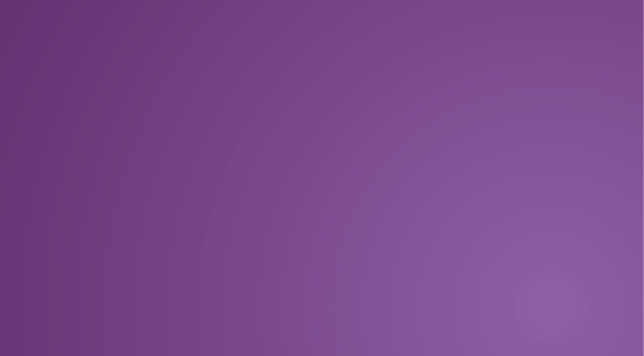 Continental Divide
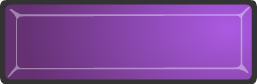 move to reveal
Jeopardy Board
move to reveal
Final Jeopardy

Without using your notes....
Name 10 states and capitals
Name 4 Mountain Ranges
Name 4 Rivers
Name 3 Deserts